Die Verfasste Studierendenschaft der Universität Heidelberg
Stand: 07.10.2023
Was ist die Verfasste Studierendenschaft (VS)?
gewählte Vertretung der Studierenden an der Uni Heidelberg

Studierendenrat (StuRa)
Referatekonferenz (RefKonf)
Referate, Autonome Referate
Ausschüsse, Kommissionen
Fachschaften
Angebote für Studierende
Theater-Flatrate
Fahrrad-Werkstatt URRmEL
Ansprechpartner*innen für verschiedenste Anliegen
Anlaufstelle für die Unterstützung studentischer Initiativen
Nextbike
Notlagen-stipendium
Ausleihe, IT  & Technik
Rechts-beratung
Räume (auch virtuelle)
...und vieles mehr!
Wer Geld bezahlt, darf auch mitbestimmen!
Ihr zahlt 15,05 € an den StuRa
5,50 € an den StuRa für zentrale Aufgaben
4,50 € direkt an die Fachschaften
2,50 für die Theaterflatrate
2,00 für VRNextbike

Promotionsstudierende

8,20 € an den Doktorandenkonvent
1,80 € an den StuRa für zentrale Aufgaben
+ Theaterflatrate & Nextbike
Jedes Sommersemester wird der StuRa 
für die folgenden zwei Semester gewählt
Der Studierendenrat
(StuRa)
Was macht der StuRa?
Inhaltliche Aufgaben
Inhaltliche Positionierungen
Wahlen in Gremien der VS und (als Vorschlag) in die der Uni
Finanzanträge von studentischen Gruppen
Satzungs- und Ordnungsänderungen
Referatekonferenz
Referatekonferenz
Zusammenkunft der Referate, 
geleitet von den Vorsitzenden des VS 

Austausch unter den Referaten
tagt 14-tägig
„Exekutive“, erledigt das laufende Geschäft
Abläufe in der VS begleiten, ggf. weiterentwickeln
übernimmt einige Aufgaben des StuRa in der vorlesungsfreien Zeit
[Speaker Notes: Antirassismus
EDV
Gremien
LeLe
Politische Bildung

Autonom
Gesundheit
IT‘s FuN]
Referate
Referate
Lehramt 
Lehre und Lernen 
Öko 
Politische Bildung 
QSM 
Queer 
Soziales 
StuWe 
Verkehr und Kommunales
Antirassismus 
Außenreferat 
IT 
Finanzen 
Gesundheit 
Gremien 
Inneres 
Internationales 
IT’s FuN 
Kultur und Sport
Die Referate
arbeiten in ihrem Themenbereich
sind an Beschlüsse des StuRa gebunden
bereiten ggf. StuRa-Beschlüsse vor 
bestehen aus 1-4 Personen
bearbeiten Anfragen
unterstützen Gruppen / Initiativen / Projekte
können Finanzbeschlüsse bis max. 400€ treffen
vernetzen sich landes- und bundesweit
Autonome Referate
vertreten Gruppen von gesellschaftlich benachteiligte Studierenden (Selbstvertretung)
wirken der Benachteiligung an der Hochschule und in der Gesellschaft entgegen
beraten die VS
unterstützen Gruppen / Initiativen / Projekte
eigenes Budget
vernetzen sich landes- und bundesweit
Arbeitskreise
Arbeitskreise
AK 4EU+, AK Appel un´Ei, AK Archiv, AG Barrierefreiheit, AG Fachrat, AG Garten, AK Lehre und Lernen, AK Lehramt, AK Räume, AK Rechtsberatung, AK Strukturen, AK URRmEL, AG Wahlen
[Speaker Notes: Erklären, wie man einen AK gründet!]
Fachschaften
Fachschaften
Jedes Fach hat eine Fachschaft  49 Fachschaften
Kümmern sich um Belange der Studierenden in deinem Fach
Verwalten Budget der Fachschaft
Wirken an Lehrplangestaltung mit
Tauschen sich mit Lehrenden aus
Vernetzen sich mit dem StuRa
Erarbeiten Vorschläge für Qualitätssicherungsmittel (QSM)
Wie kann ich mitmachen?
Mitmachmöglichkeiten
Fachschaften
Alle Studis sind Mitglied der Fachschaftsvollversammlung (FSVV). Nur Fachschaftsrats-Mitglieder werden gewählt,  aber auch die FSR-Sitzungen sind öffentlich – kommt vorbei und macht mit.
AGs, AKs, (Autonome) Referate
Treffen sich öffentlich - kommt vorbei und macht mit.Die meisten Engagierten sind nicht gewählt. Um Referent*in zu werden: im StuRa kandidieren und wählen lassen.

StuRa
Alle nicht gewählte Studis können teilnehmen und Anträge stellen Auch über die Gruppen kann man in den StuRa hineinwirken
Listen im StuRa
Gruppen von Studierenden stellen Listen für den StuRa auf
stellen Anträge an den StuRa
vertreten oft eine politische Strömung
Es gibt auch Gruppen, die nicht im StuRa aktiv sind
Kontakt, Fragen, Vorbeikommen:
StuRa-Büro 
Albert-Ueberle-Straße 3-5
69120 Heidelberg
Tel.: (06221) 54-2456

stura@stura.uni-heidelberg.de
alle Infos unter: www.stura.uni-heidelberg.de
Instagram: @sturauniheidelberg, @stura.hd.eng
Foto: Meyer
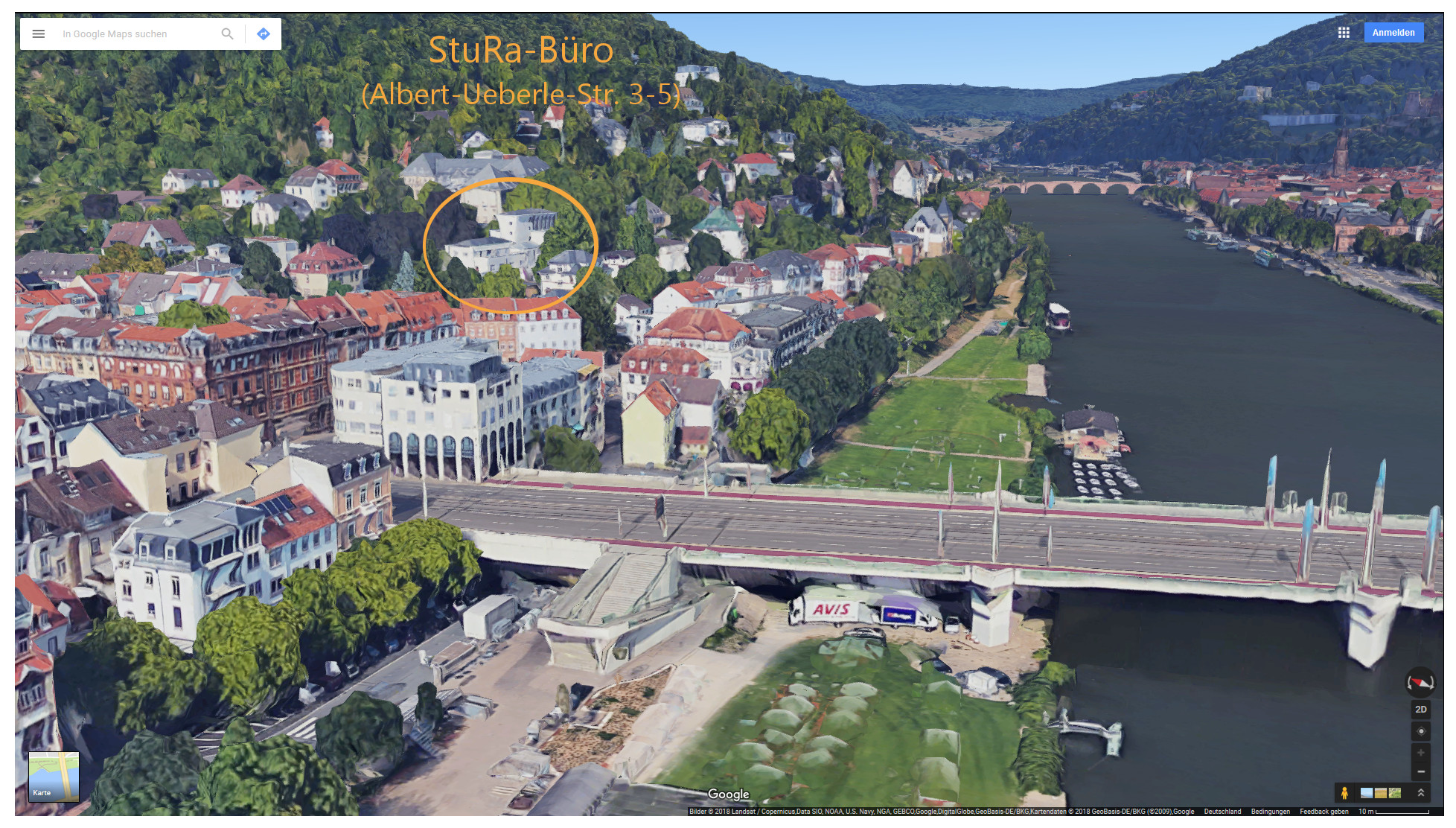 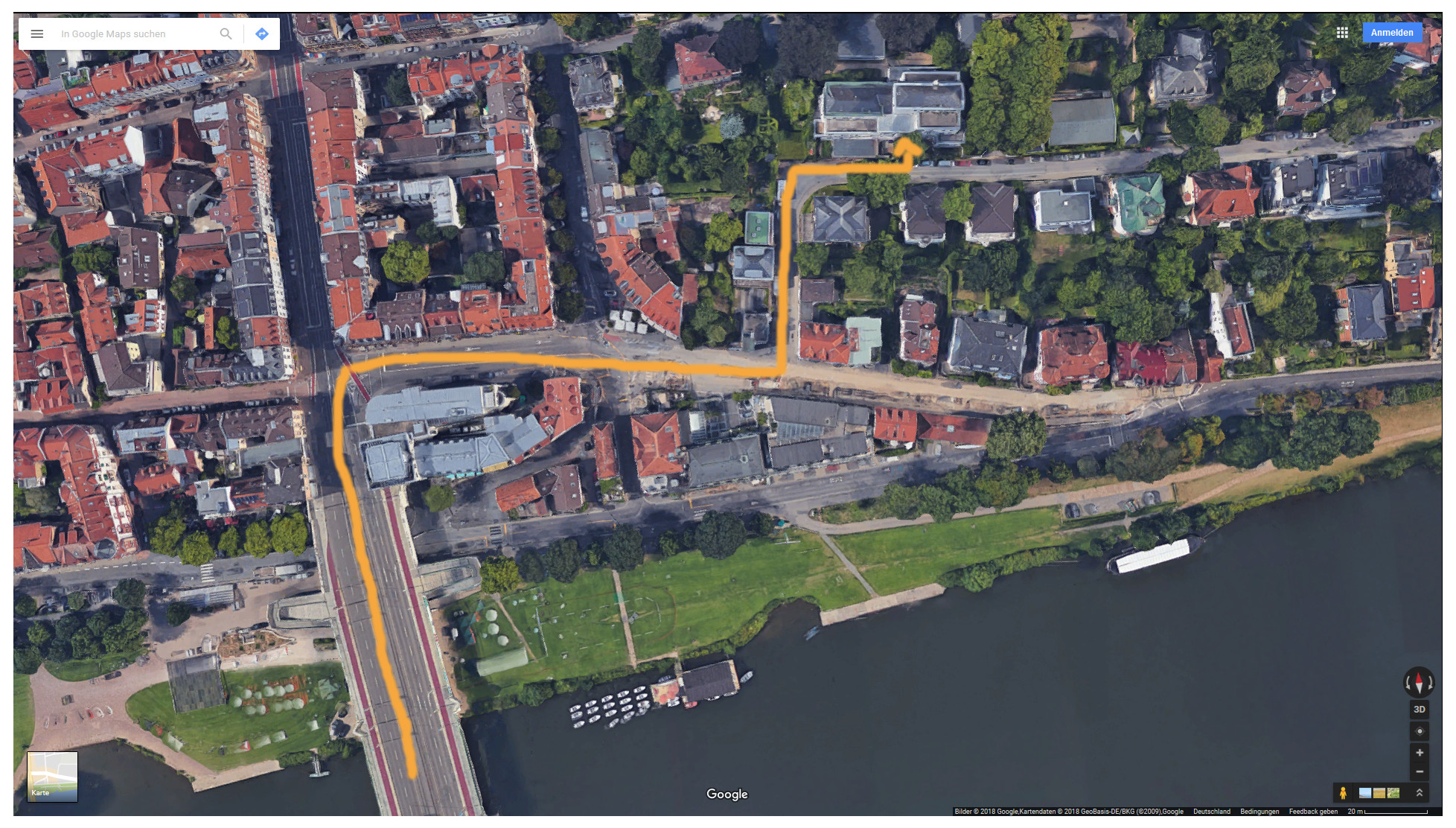 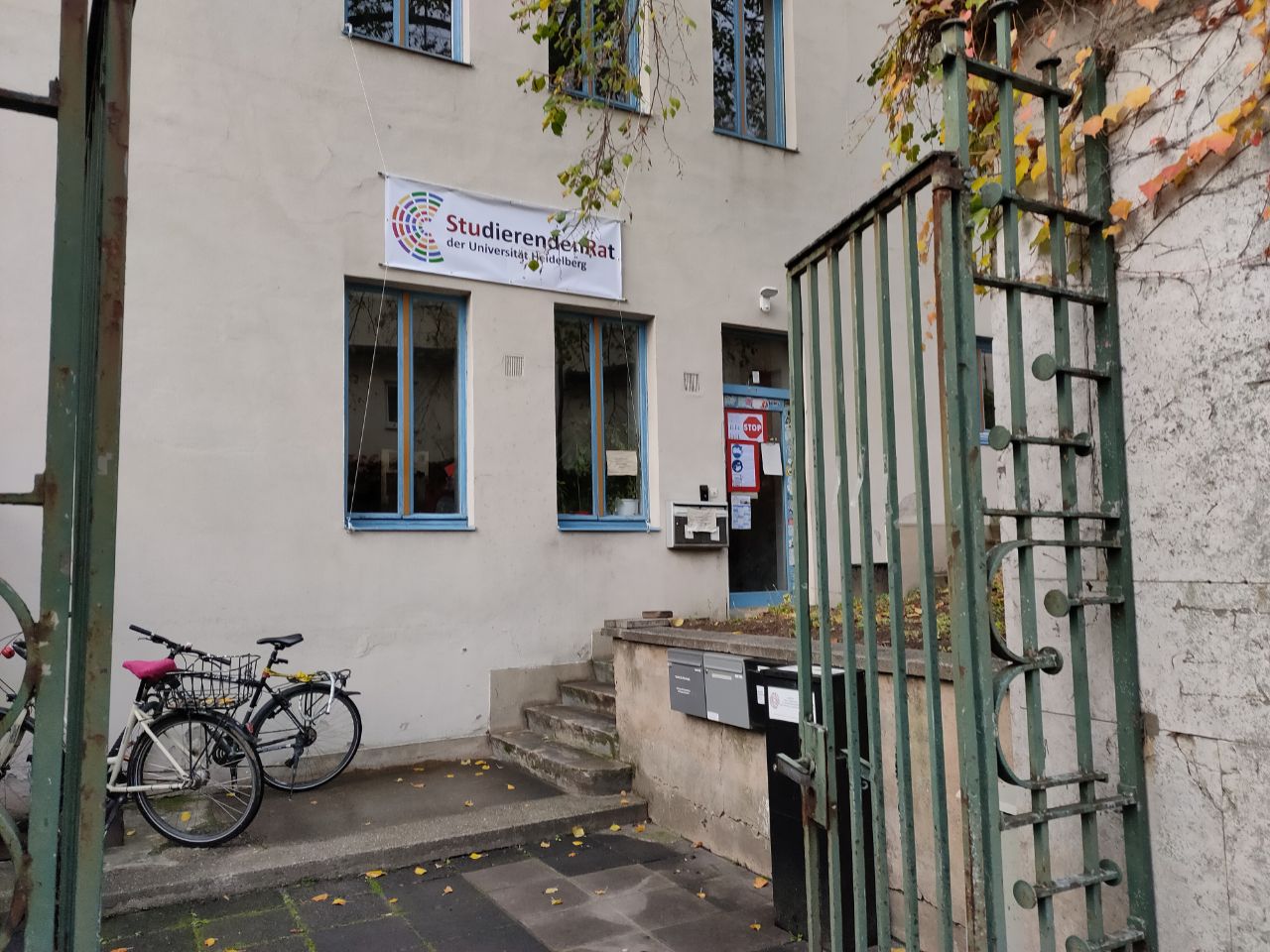 Wir freuen uns auf euch und eure Fragen!